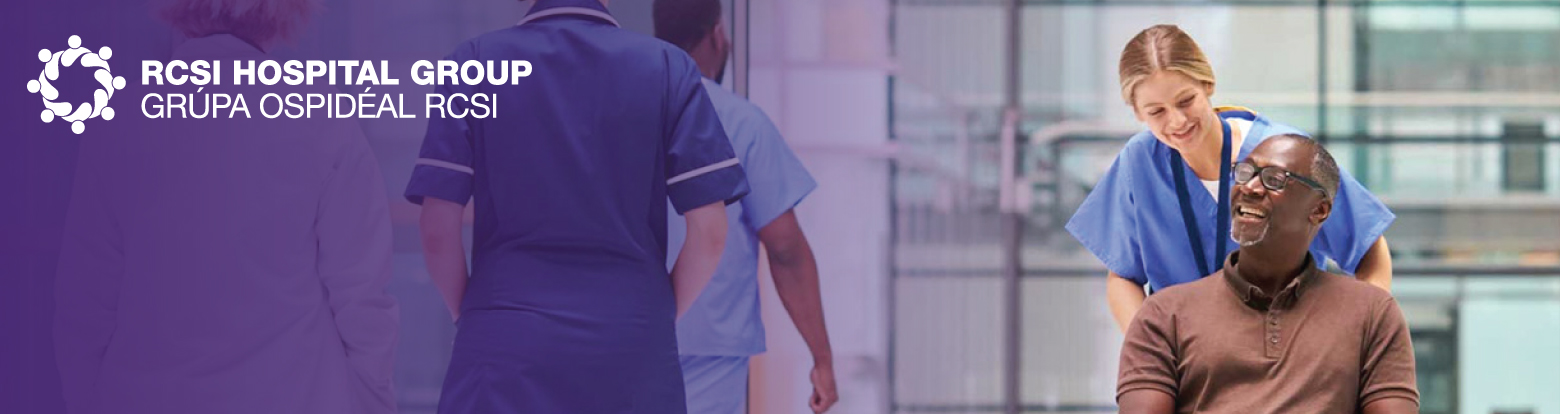 3rd Annual Quality & Patient Safety Conference
Improving the Healthcare Journey for Patients & Staff
TITLE
The Early Provision of Buccal Colostrum as Part of Oral Cares for Preterm Babies in NICU - a multidisciplinary project

SUBMITTED BY
Maura Daly, Clinical Skills Facilitator, Deirdre Bradley, Senior Speech and Language Therapist, Dr. Babu Paturi, Consultant Neonatologist,
Health Service Executive, Our Lady of Lourdes Hospital
ABSTRACT
INTRODUCTION
Pre-term birth is a risk factor for delayed oral feeding and oral aversion, especially for early pre-term babies born less than 34 weeks (“EPBs”), who are particularly vulnerable (Greene et al, 2018). For EPBs, early administration of buccal colostrum within hours of birth, improves health outcomes, sensory development, and breastfeeding (NHS Thames Valley, 2019).
RESULTS
Preliminary analysis (at 8 months) demonstrates:
increased rates of buccal colostrum within 6 (0% to 25%, n=6) and 24 hours of birth (3.7% to 30%, n=6); decreased times from birth to early oral experience (average 18 to 2 days) and birth to first full feed (average 33 to 19 days);
reduced average length of stay (by 10 nights), and increased rates of combined breastfeeding on discharge (44% to 100%).
METHODOLOGY
The team developed a project implementation plan including fishbone, driver diagram and four PDSA cycles.
No change in rate of exclusive breastfeeding was observed. Provisional parental and staff feedback are positive
VALUE
The resulting reduced average length of stay by 10 nights is the equivalent of a €206,000 saving. Preliminary results demonstrate improvements across a range of patient, process, staff, and financial outcomes. This project is a novel interdisciplinary collaboration to implement best practice for a vulnerable patient cohort.
AIM
To achieve provision of buccal colostrum for all babies under 34 weeks within a 24-hour window and ideally 6 hours of birth, as part of oral cares in NICU by end 2021.
CHANGE IMPLEMENTED
The team determined the components of the process, identifying the people, tasks, tools, environment and organization. A driver diagram was compiled which assisted in planning the rollout of this initiative. This diagram was updated and developed further as PDSAs were completed
SUSTAINMENT
The project has now moved into the sustainability phase, with work across management teams and the wider neonatal networks in Ireland. This will assist in replicating the successes of early oral cares in other neonatal units in Ireland.
MEASUREMENT
We demonstrated reduced time to achieve oral feeding and higher rates of (combined) breastfeeding.
Our reduced average length of stay of 10 nights is the equivalent of a €206,000 saving.
ADDITIONAL INFORMATION
We strive to entrench these improvements within the hospital culture; we will initiate other quality improvement initiatives to improve outcomes.